Assessing Soil Erosion and Carbon Storage in Agricultural Soils: A Case Study in Ceylon Orchard Agro (Pvt) Ltd.
Pinsara.W.P.S1, Asha S. Karunaratne1, Eranga M. Wimalasiri1

1Department of Export Agriculture, Faculty of Agricultural Sciences,
Sabaragamuwa University of Sri Lanka
Agricultural Sciences Undergraduate Research Symposium 2023
1
Content for the Presentation
Introduction
Objectives 
Material and Methods
Results and Discussion
Conclusion and Recommendations
References
Agricultural Sciences Undergraduate Research Symposium 2023
2
Introduction
What is Soil Erosion?
Soil erosion is the process of wind and water moving soil particles from one location and transporting and depositing them elsewhere.
Accelerate by humans
Intensive agriculture
Deforestation
Cultivation on steep slopes
Improper land management
Impacts
  Nutrient losses
  Loss of organic matters
  Runoff and siltation
  Food insecurity
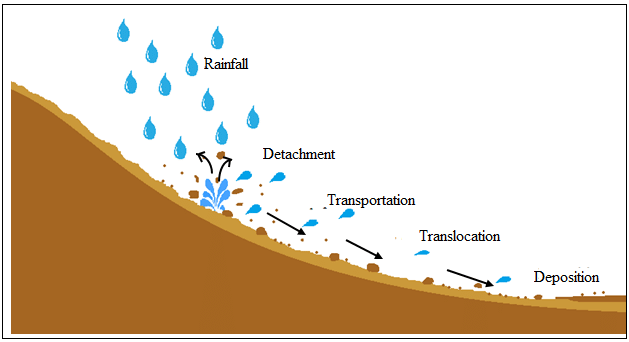 Figure: Soil erosion process (Zafirah et al., 2017)
Agricultural Sciences Undergraduate Research Symposium 2023
3
Introduction
Soil Carbon Storage
Ability of terrestrial ecosystems to capture and store carbon in the form of soil organic matters, as well as dead and live vegetation covers.
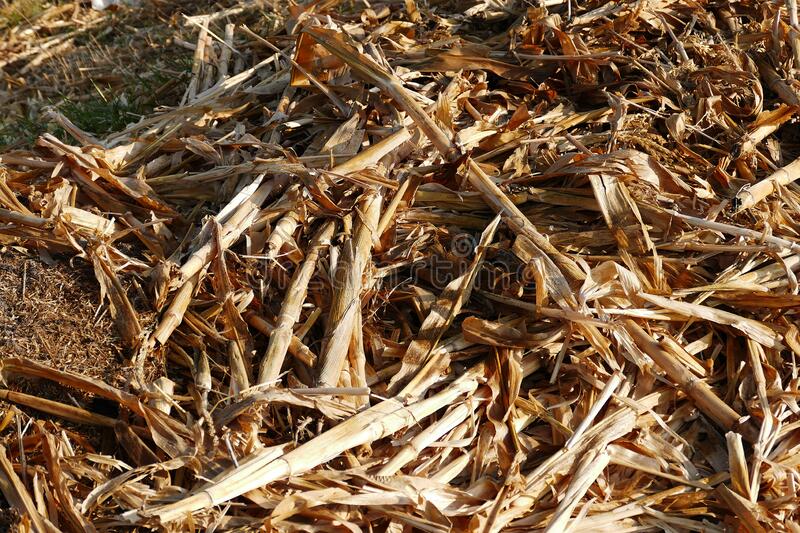 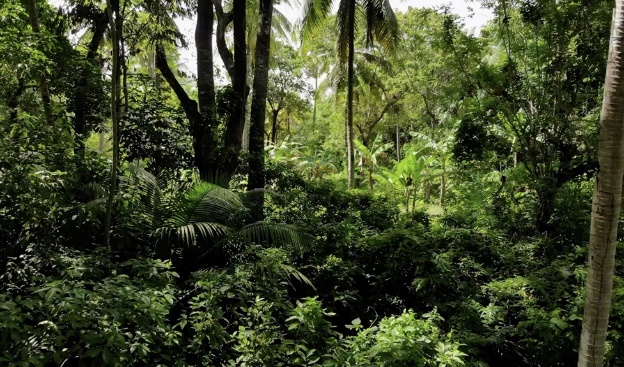 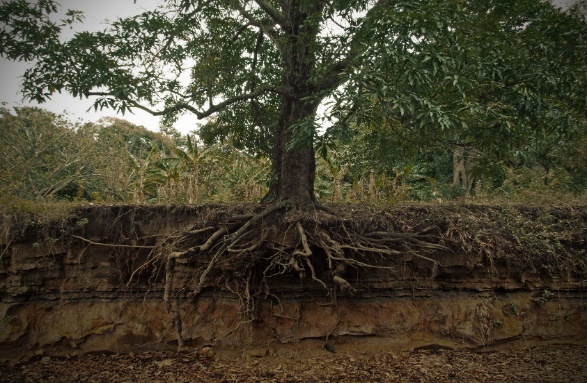 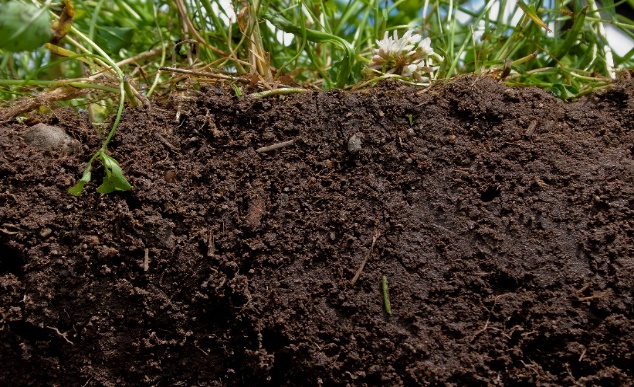 Above ground biomass
Below ground biomass
Litter organic matter
Soil organic carbon
Agricultural Sciences Undergraduate Research Symposium 2023
4
Research Problem
Soil erosion is a major problem in sustainable soil management and to ensure food security
Therefore, it’s important for soil erosion to be assessed under future climate scenarios 
Climate change has a direct impact on the soil erosion 
Farmers been unconcerned about carbon storage in the farmlands 
Soil carbon storage can improve the soil quality, soil health and productivity of the land
Agricultural Sciences Undergraduate Research Symposium 2023
5
Research objectives
Main objective
To assess the soil erosion and soil carbon storage using a modelling approach of InVEST model in the Ceylon Orchard Agro (Pvt) Ltd., under current (2001-2021) and future climate (2040-2099) scenarios 
Specific objectives
To develop soil erosion potential map, total soil loss map, sediment retention map, sediment export map and total carbon storage map 
To assess the changes of soil erosion with future climate under the climate change scenarios
To provide suggestions and recommendations to the plantation company to reduce soil erosion and improve soil quality
Agricultural Sciences Undergraduate Research Symposium 2023
6
Material and Methods
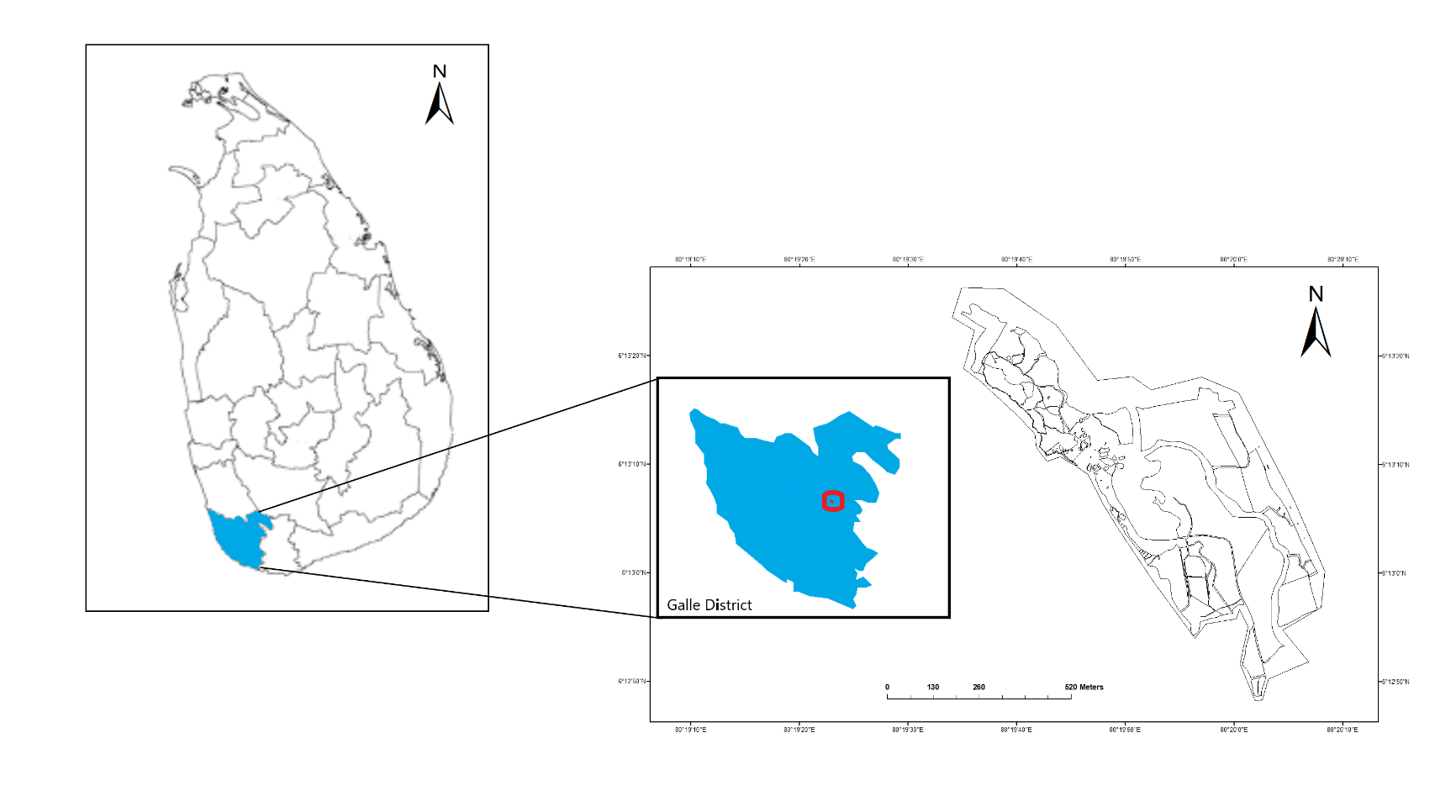 Study Area
The Ginganga Estate of Ceylon Orchard Agro (Pvt) Ltd. 
Covers total of 88 acres
Low country wet zone (6.5944 N, 80.0154 E)
Average temperature: 24°C to 29.2°C  
Average rainfall: (2380 mm)
Main crops:
 Oil palm
 Tea
 Cinnamon
 Cardamom
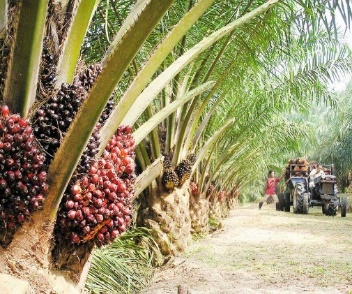 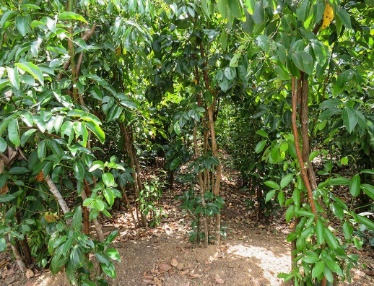 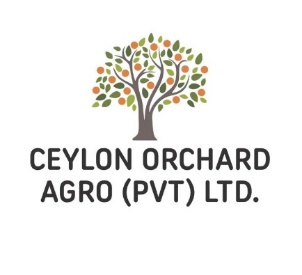 Figure: Map of the Study Area
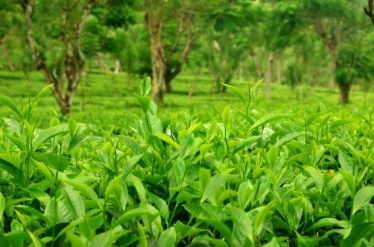 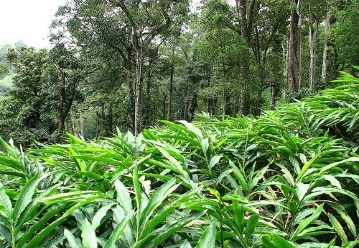 Agricultural Sciences Undergraduate Research Symposium 2023
7
Material and Methods
Model description
Integrated Valuation of Ecosystem Services and Tradeoffs (InVEST) model - (version 3.12.0) 

To assess soil erosion - (InVEST) Sediment Delivery Ratio (SDR) model. 
To assess carbon storage - (InVEST) Carbon model 

ArcGIS™ 10.8 mapping software (ArcMap 10.8)
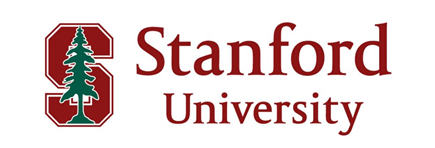 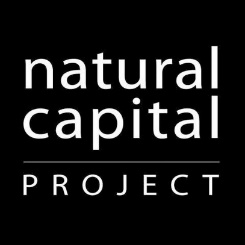 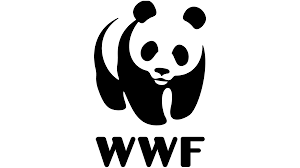 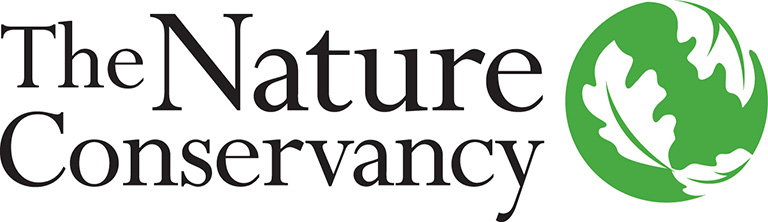 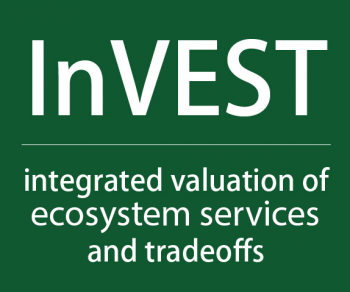 SDR Model
Carbon Model
Agricultural Sciences Undergraduate Research Symposium 2023
8
Soil Erosion Assessment Inputs
Digital Elevation Model (DEM)
Biophysical Table
Rainfall Erosivity Factor(R) Map
InVEST SDR Model
Watershed Map
Soil Erodibility Factor(K) Map
Land Use Land Cover (LULC) Map
Agricultural Sciences Undergraduate Research Symposium 2023
9
1. Digital Elevation Model (DEM)
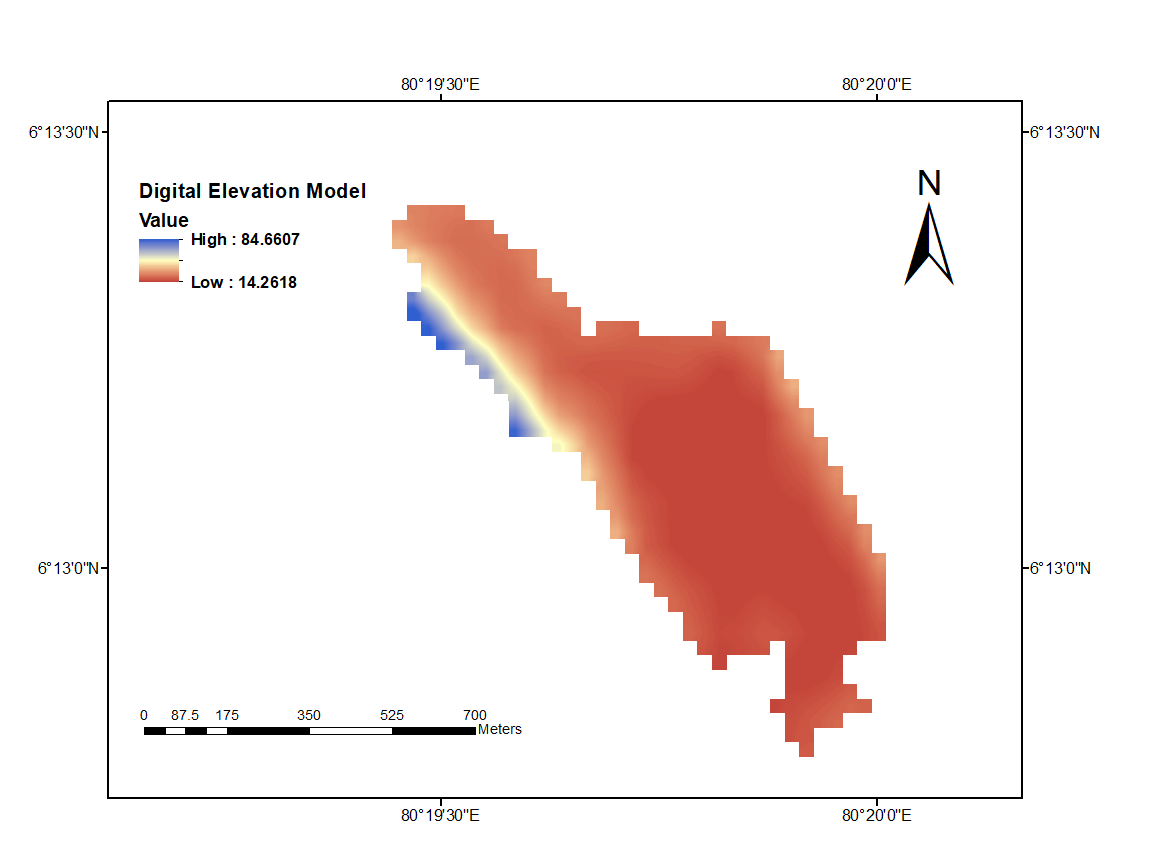 Figure: DEM of study area
Agricultural Sciences Undergraduate Research Symposium 2023
10
2. Rainfall Erosivity (R) Factor
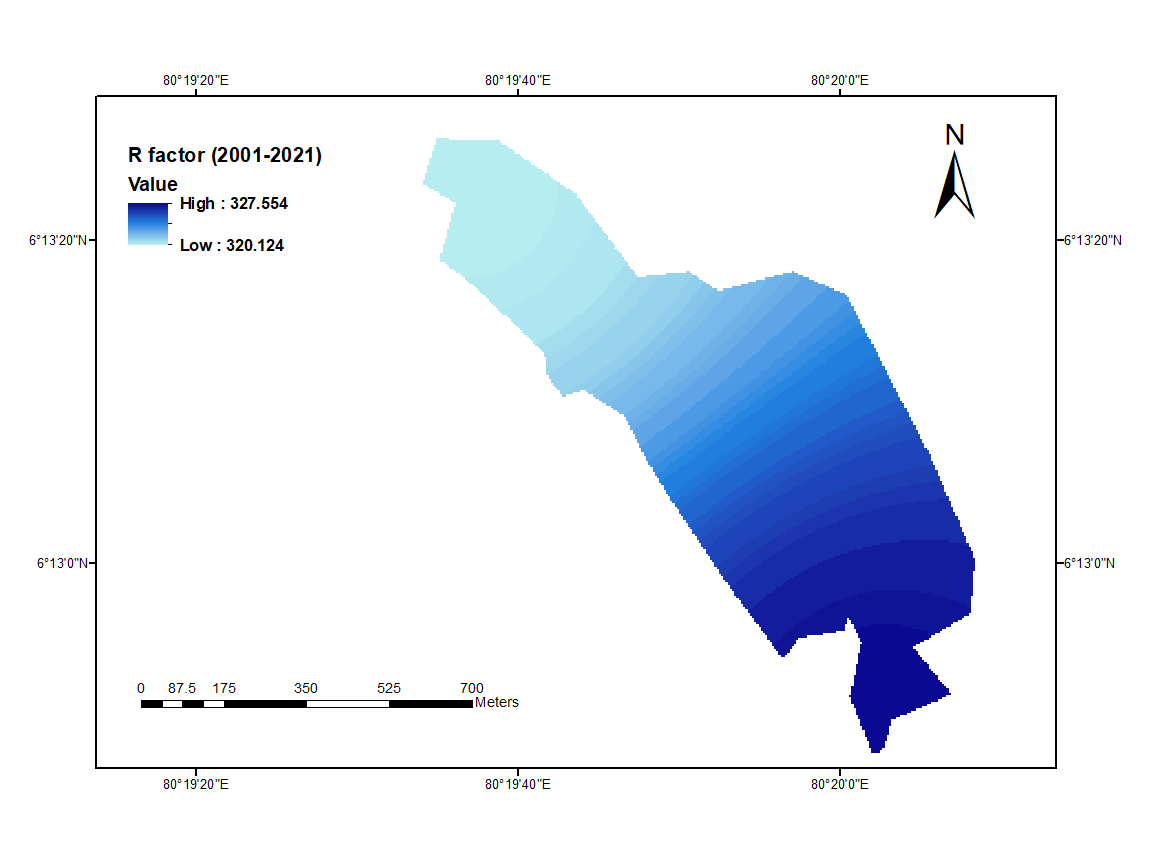 Figure: R factor map for 2001-2021
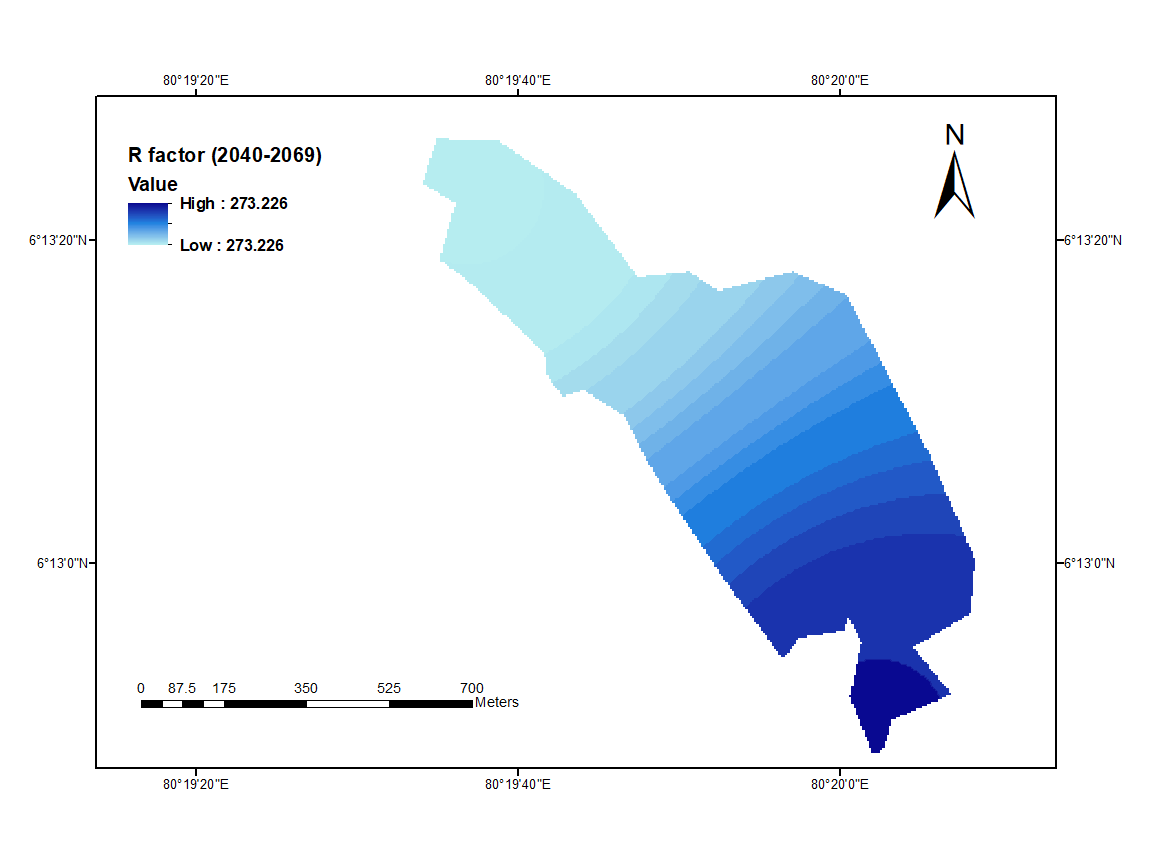 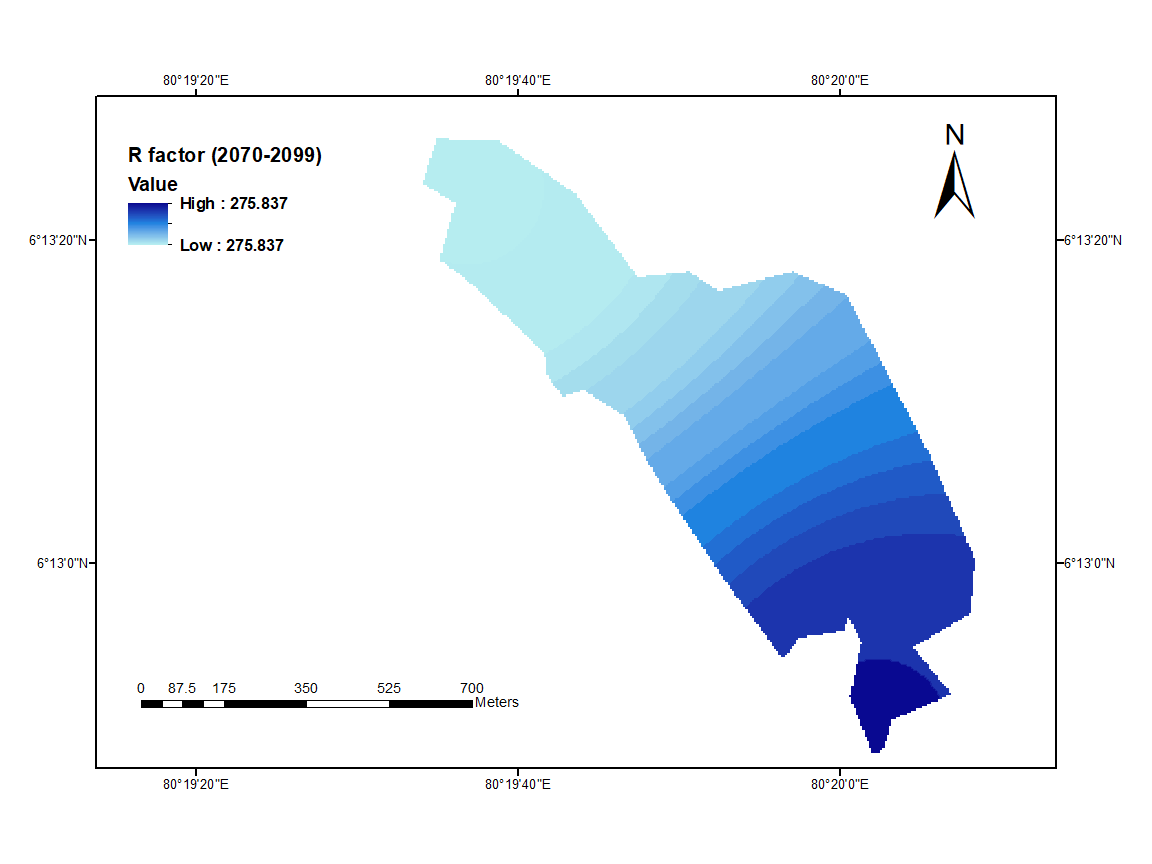 Figure: R factor map for 2040-2069
Figure: R factor map for 2070-2099
Agricultural Sciences Undergraduate Research Symposium 2023
11
Obtaining soil map of the Sri Lanka
3. Soil Erodibility (K) Factor
Clipping study area using ArcGIS 10.8 Clipping Tool
Conversion of polygon map into raster map using ArcGIS 10.8 polygon to raster tool
K factor map
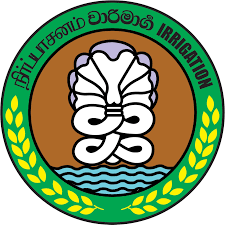 Source: Piyathilaka et al
Agricultural Sciences Undergraduate Research Symposium 2023
12
Obtaining the Land Use/Land Cover (LULC) map for the study area
4. Land Use Land Cover (LULC) Map
Editing Attribute table with LU description and LU code corresponding the biophysical table
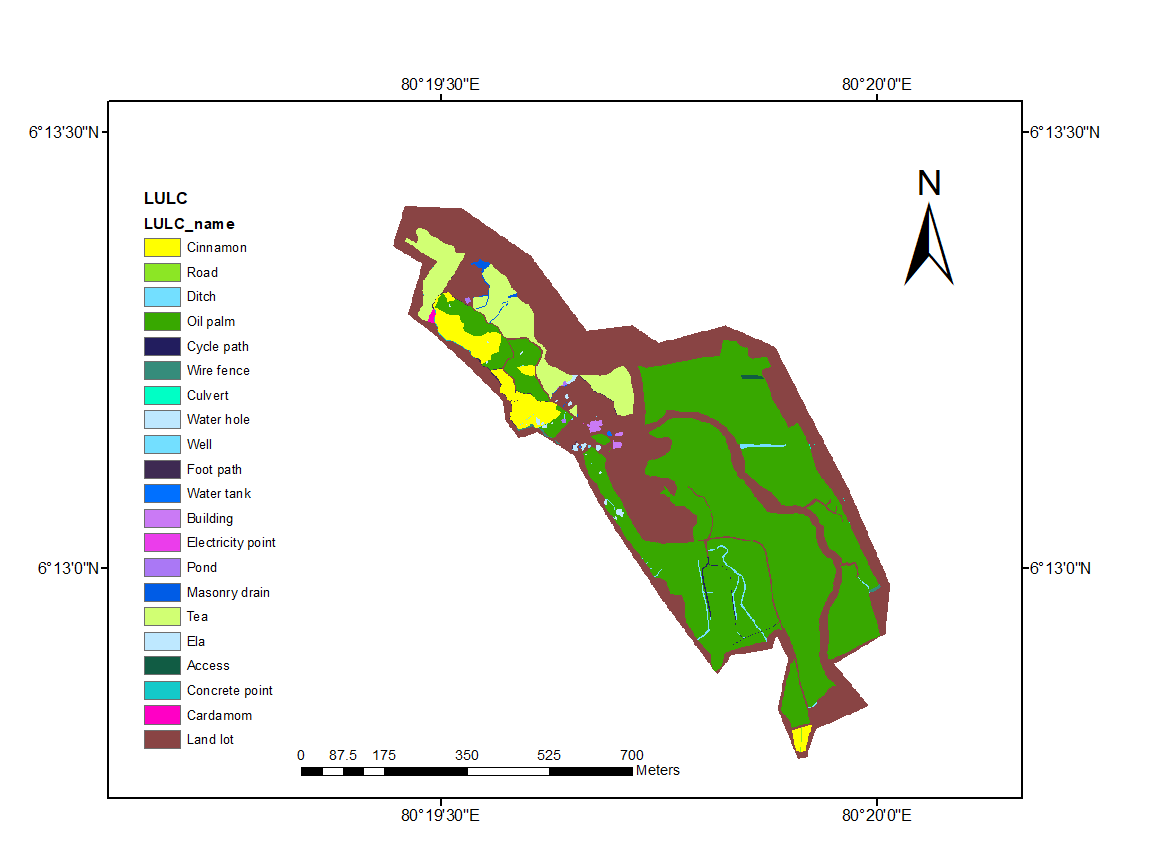 Conversion of the polygon map into raster map using Feature of Polygon to Raster tool in ArcGIS 10.8
LULC map
Figure: LULC map of study area
Agricultural Sciences Undergraduate Research Symposium 2023
13
5. Biophysical table
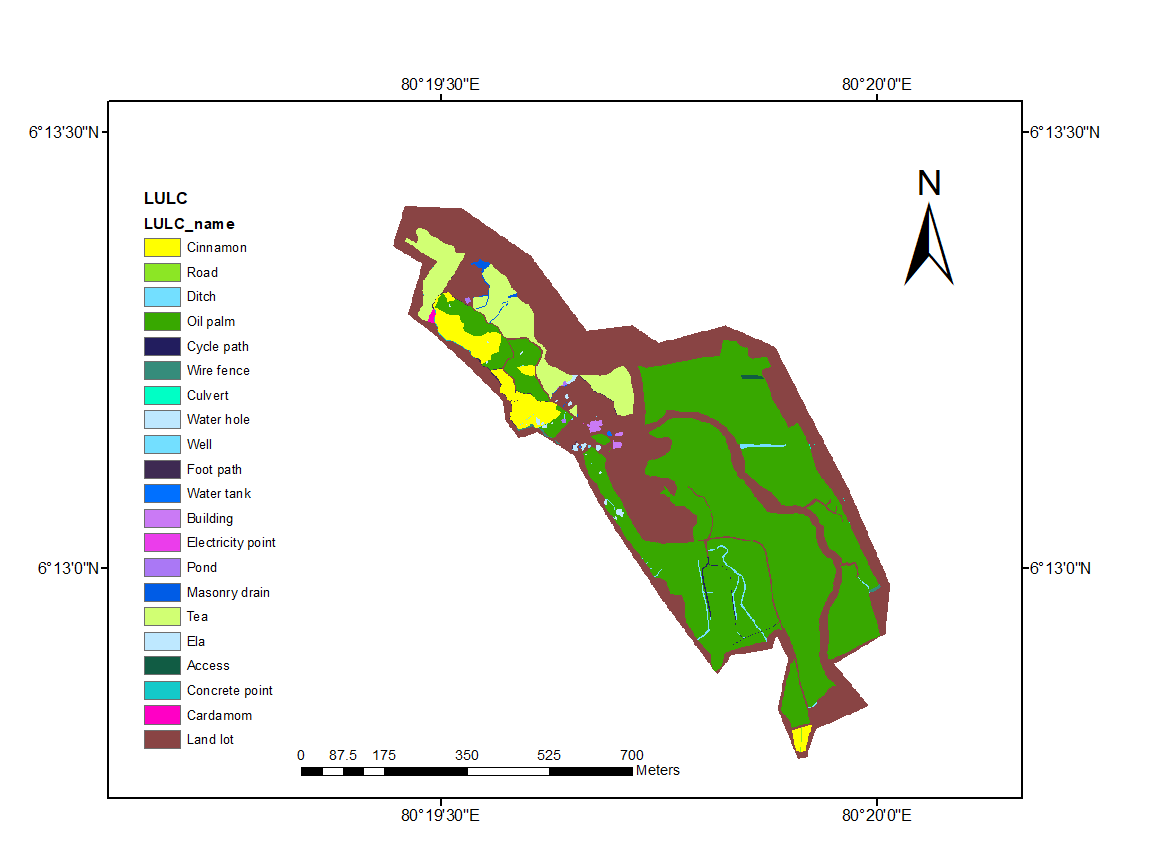 Figure: LULC map of study area
Agricultural Sciences Undergraduate Research Symposium 2023
14
Carbon Storage Assessment
Carbon pools data
Above Ground Biomass
Soil Organic Matter
Below Ground Biomass
Dead Organic Matter
Carbon Storages for LULC types
LULC Map
Carbon pools data - Global Forest Resources Assessment Report, FAO 2015
InVEST Carbon Model
Total Carbon Storage Map
Agricultural Sciences Undergraduate Research Symposium 2023
15
Results and Discussion
1. Soil Erosion Potential (RKLS) Map

RKLS = R x K x LS x  C x P
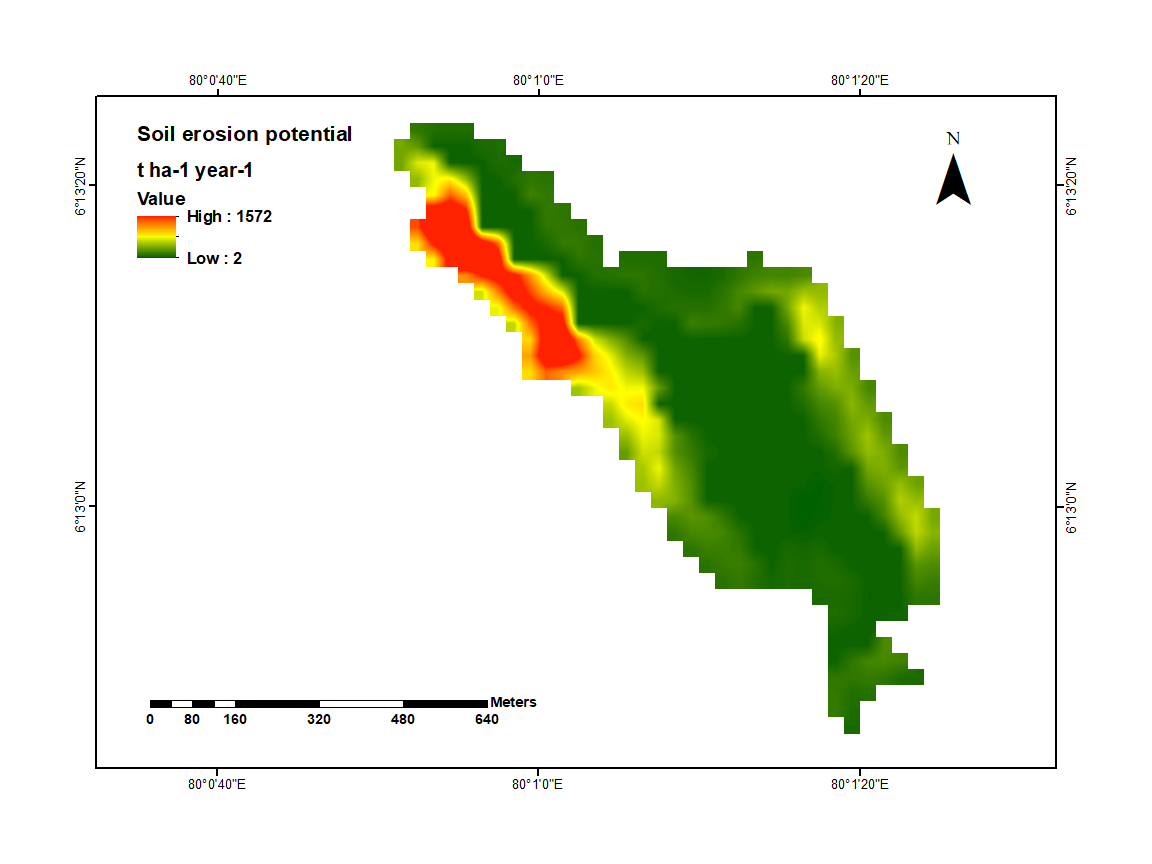 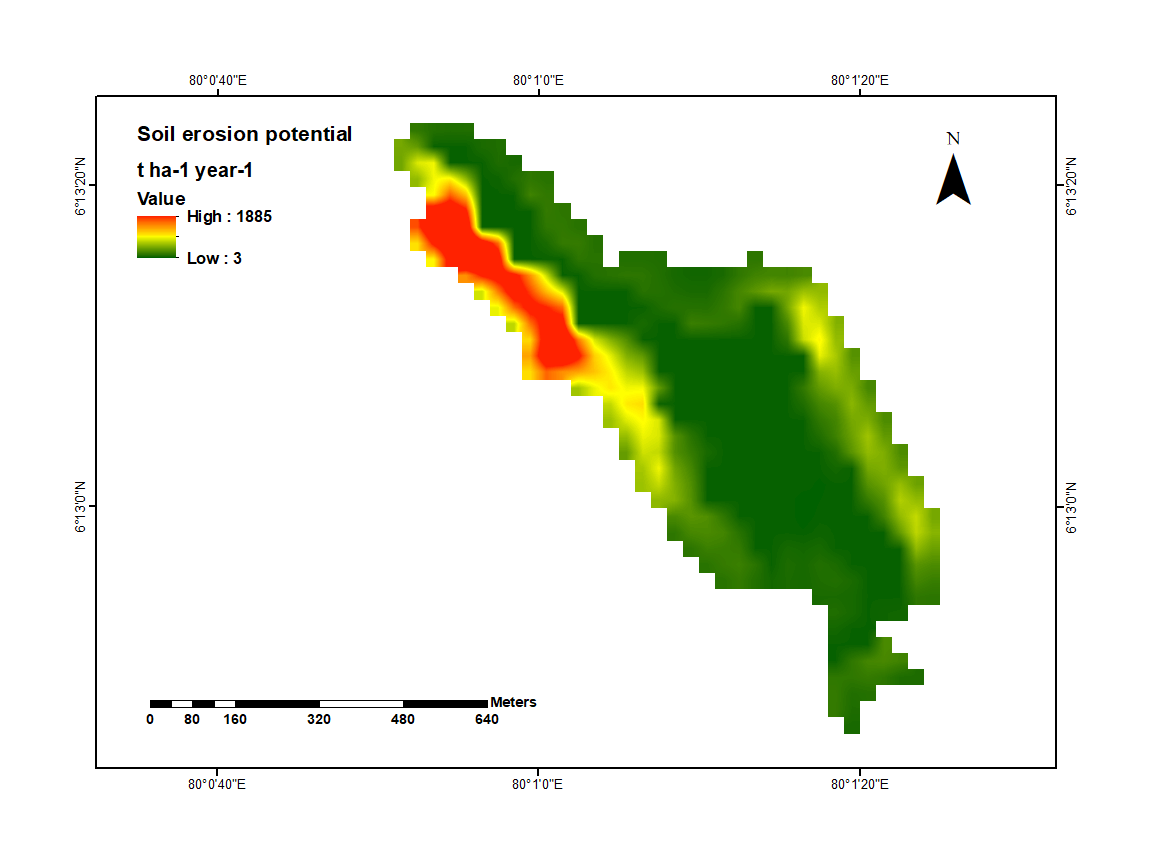 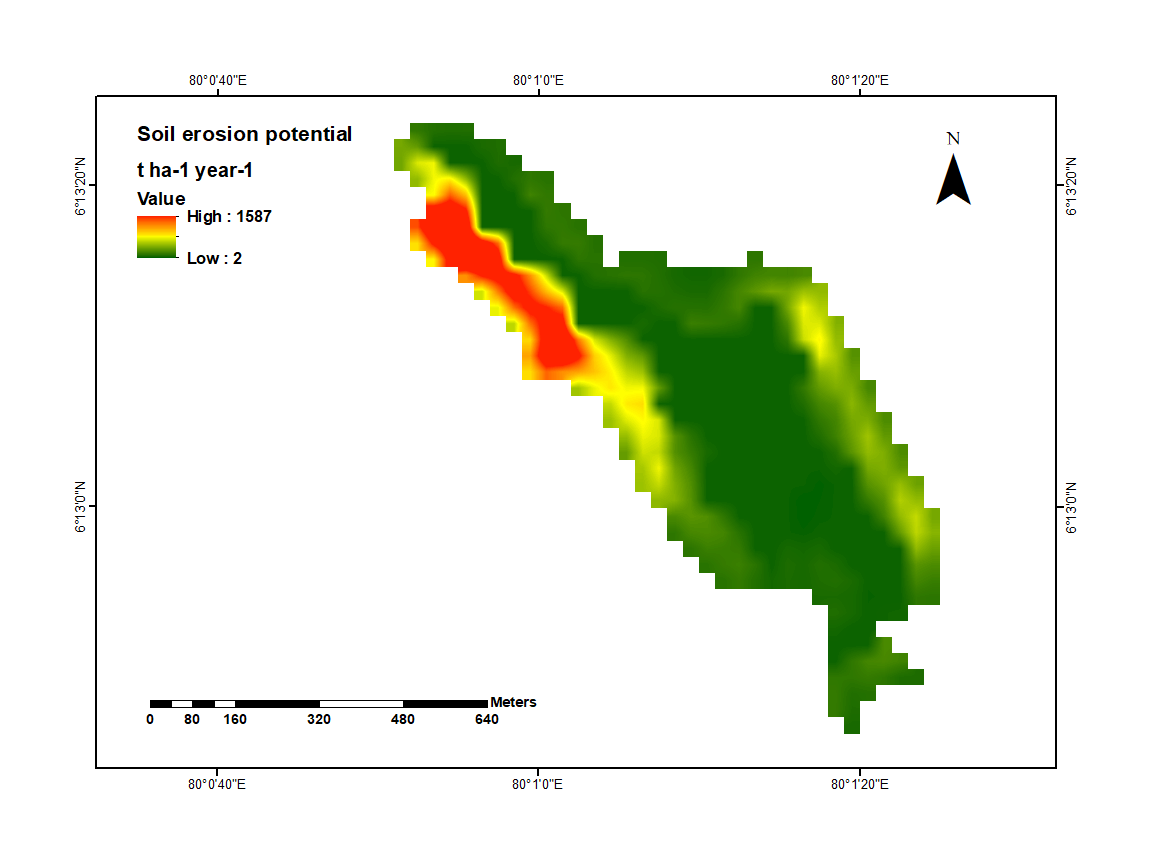 RKLS map for 2001-2021
RKLS map for 2040-2069
RKLS map for 2070-2099
Agricultural Sciences Undergraduate Research Symposium 2023
16
Results and Discussion
2. Total Soil Loss (USLE) Map

USLE = R x K x LS x  C x P
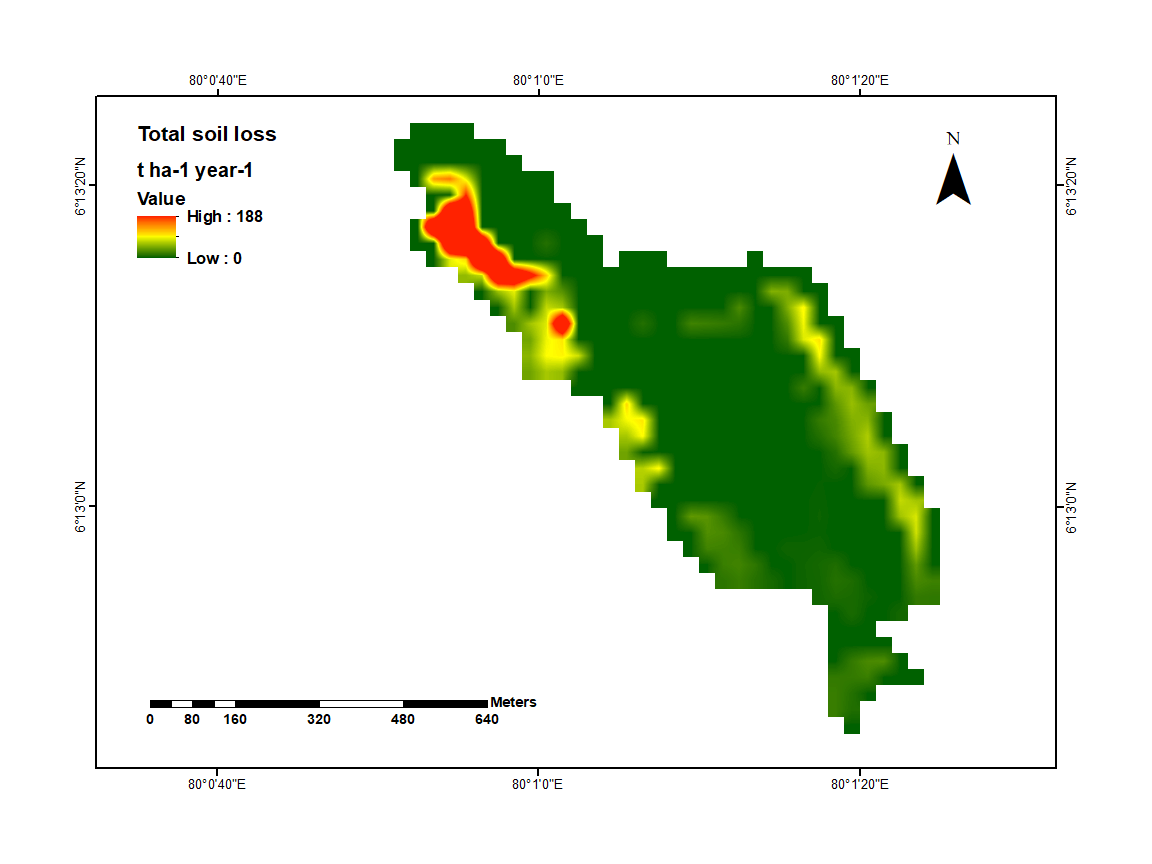 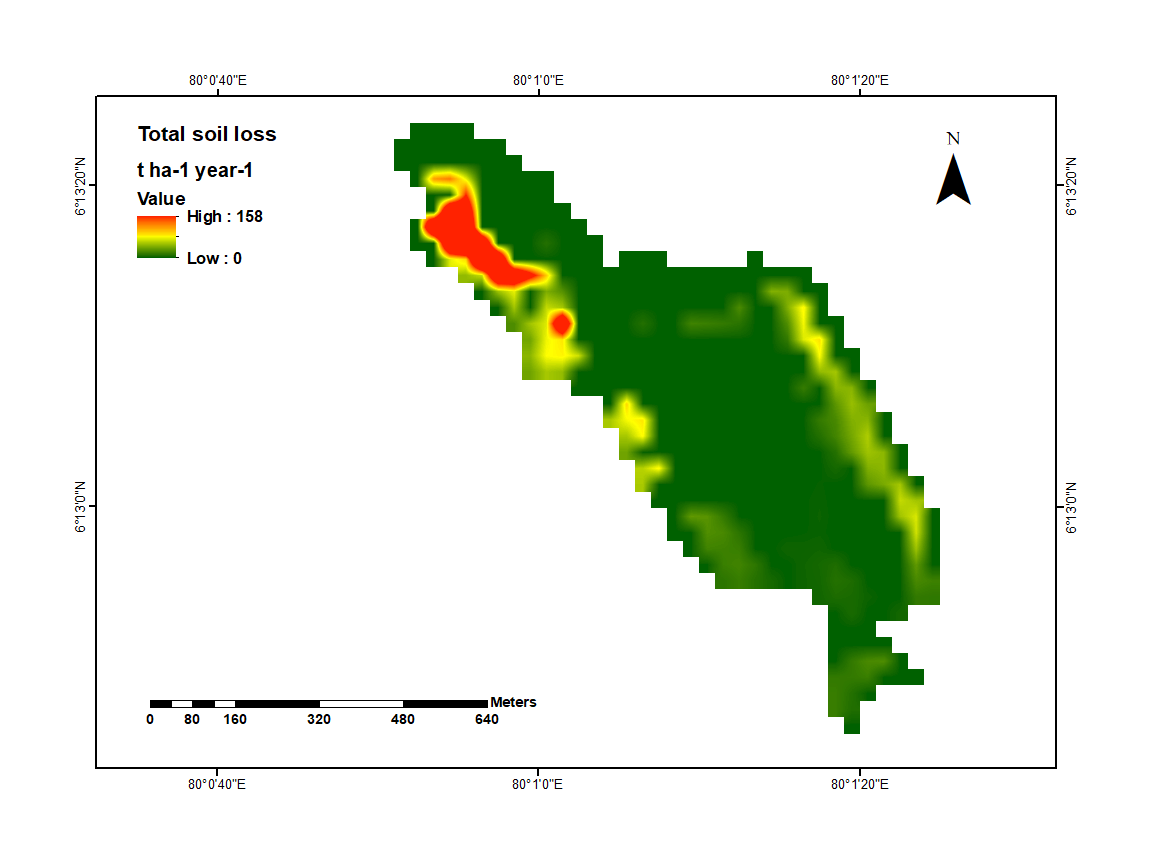 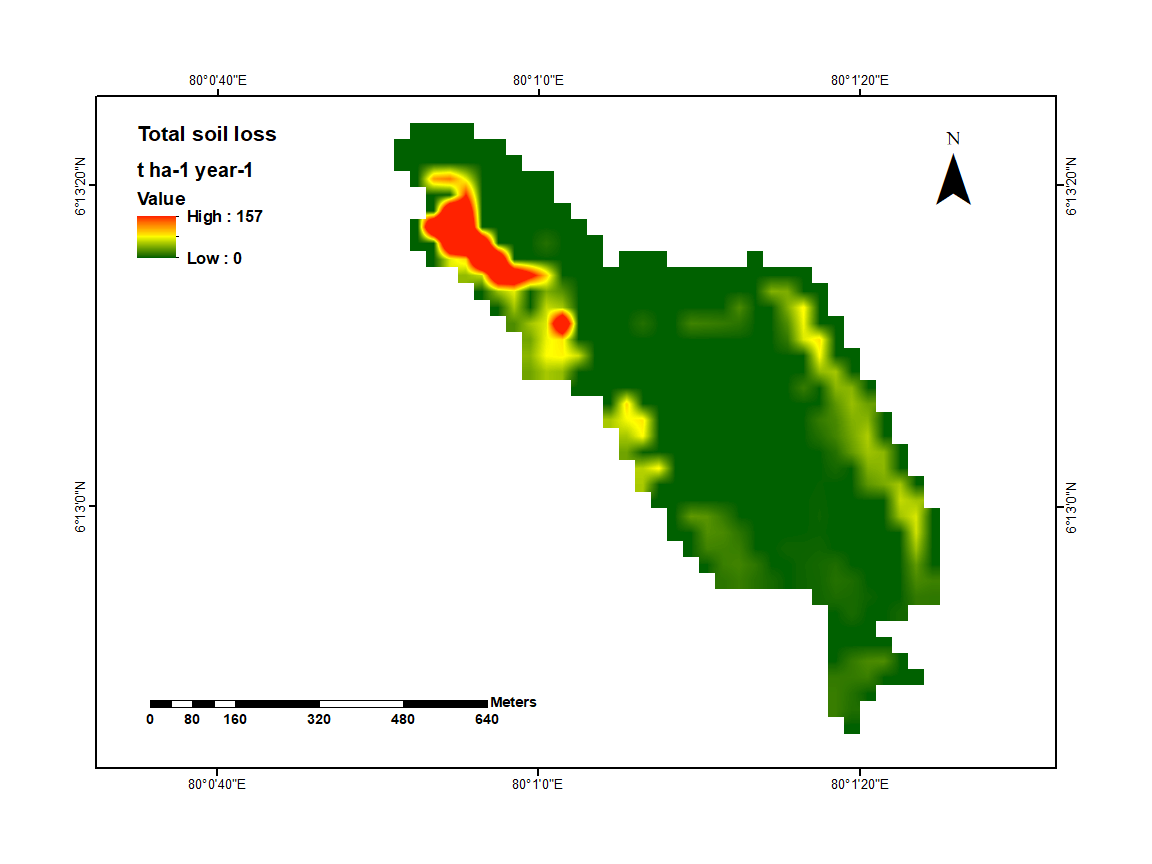 Total Soil Loss map for 2001-2021
Total Soil Loss map for 2070-2099
Total Soil Loss map for 2040-2069
Agricultural Sciences Undergraduate Research Symposium 2023
17
Results and Discussion
3. Sediment export = USLE × SDR
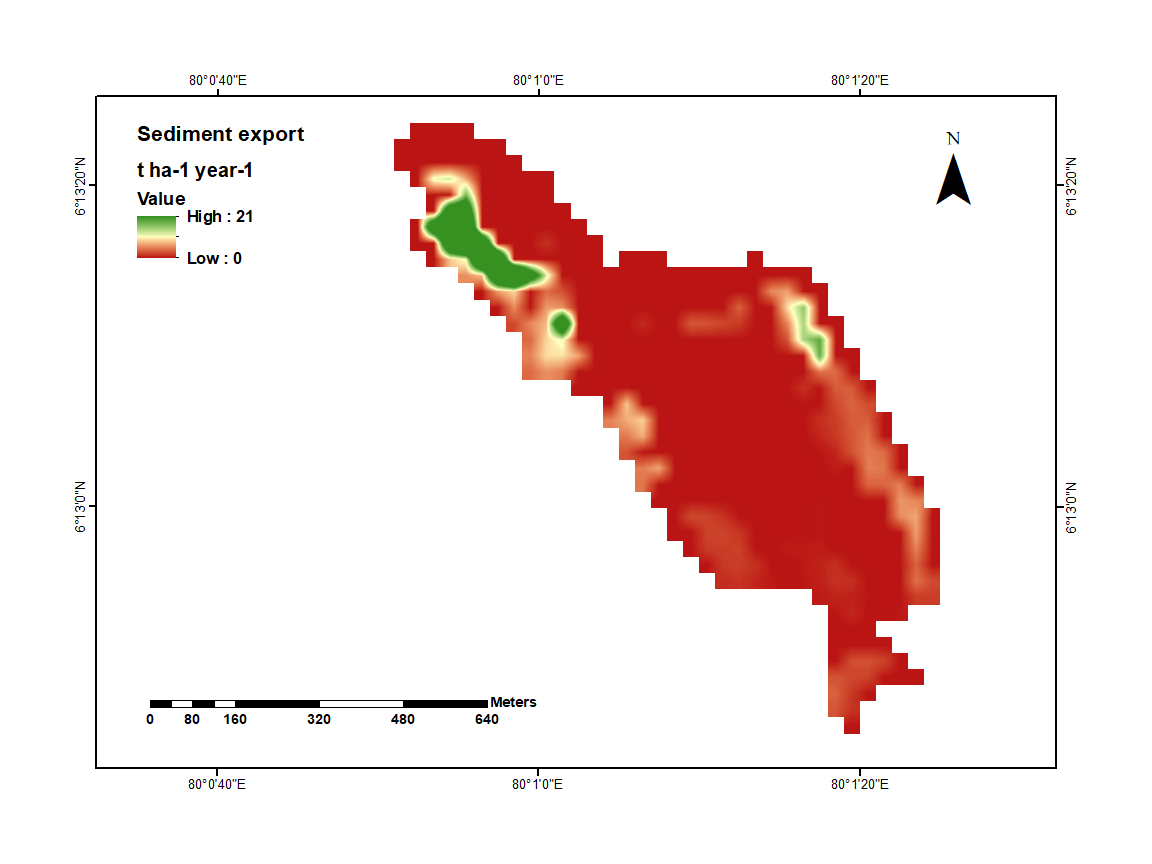 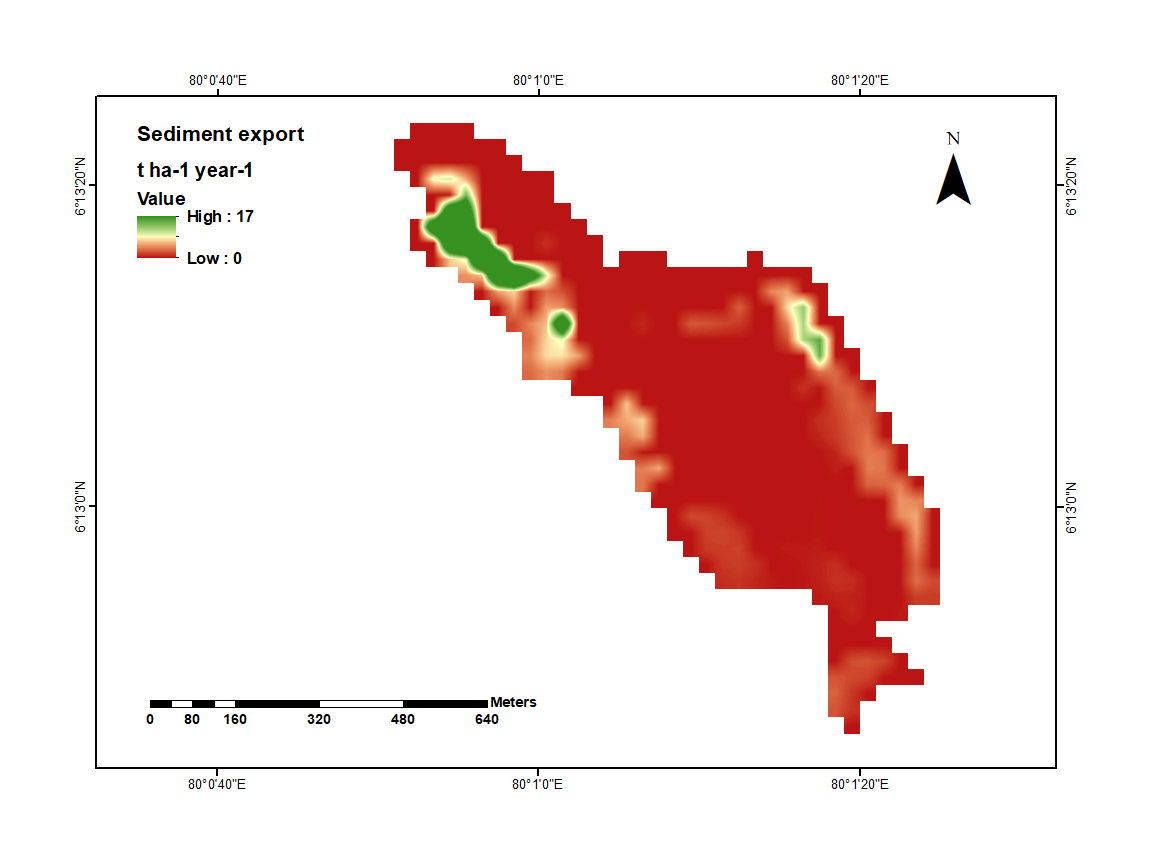 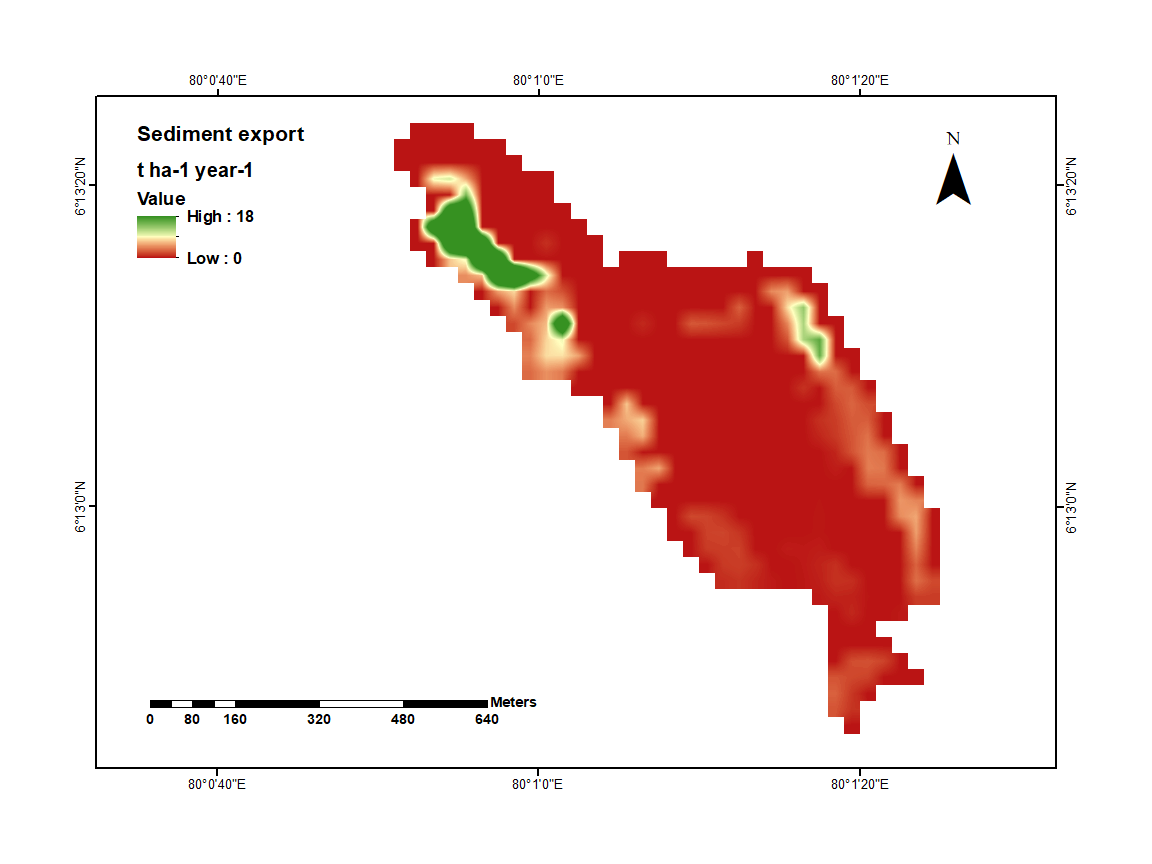 Sediment export map for 2001-2021
Sediment export map for 2040-2069
Sediment export map for 2070-2099
Agricultural Sciences Undergraduate Research Symposium 2023
18
Results and Discussion
4. Sediment retention = K × LS(1 − CP)SDR
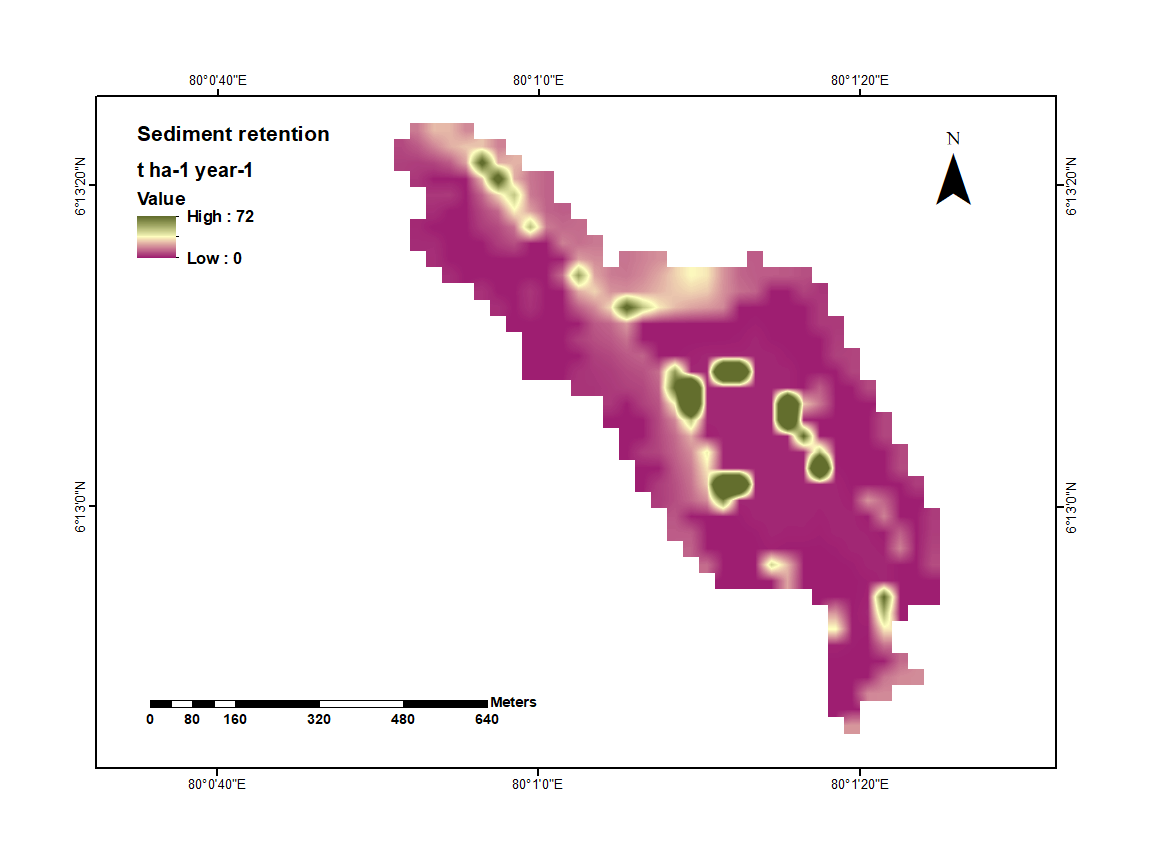 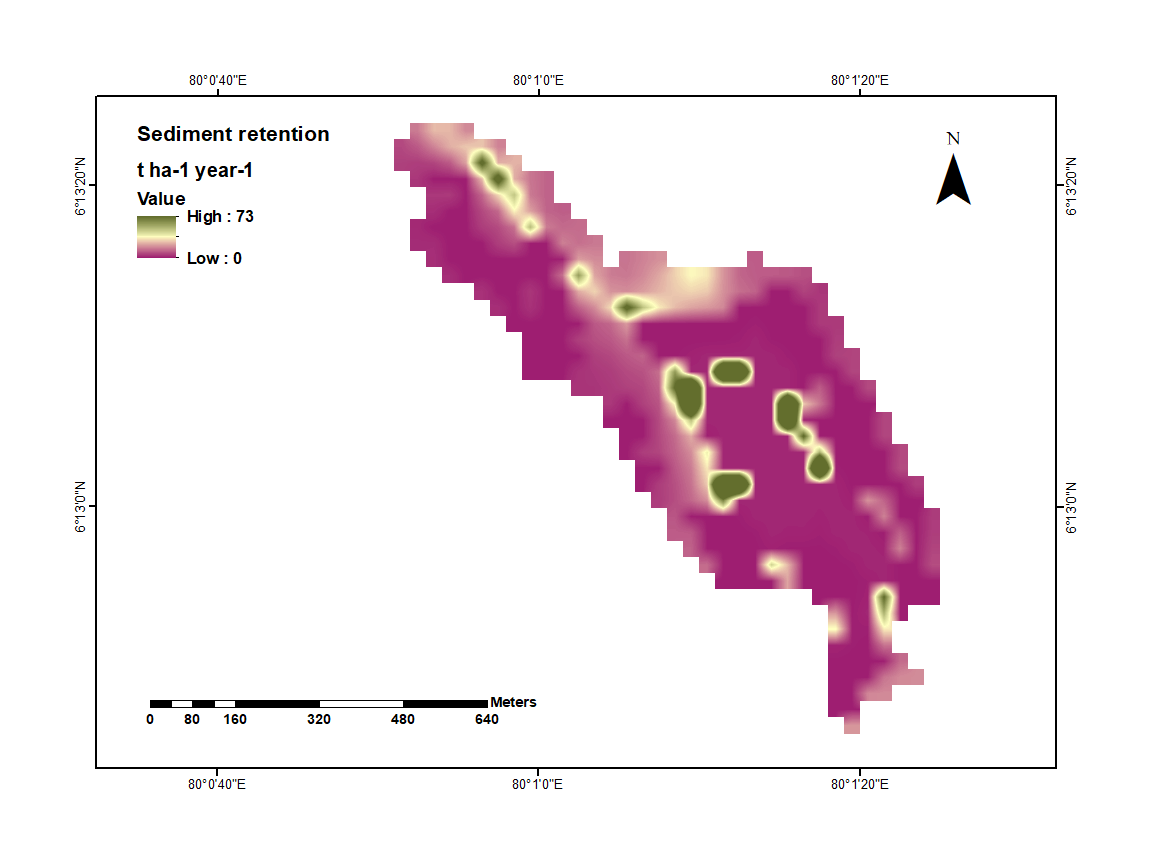 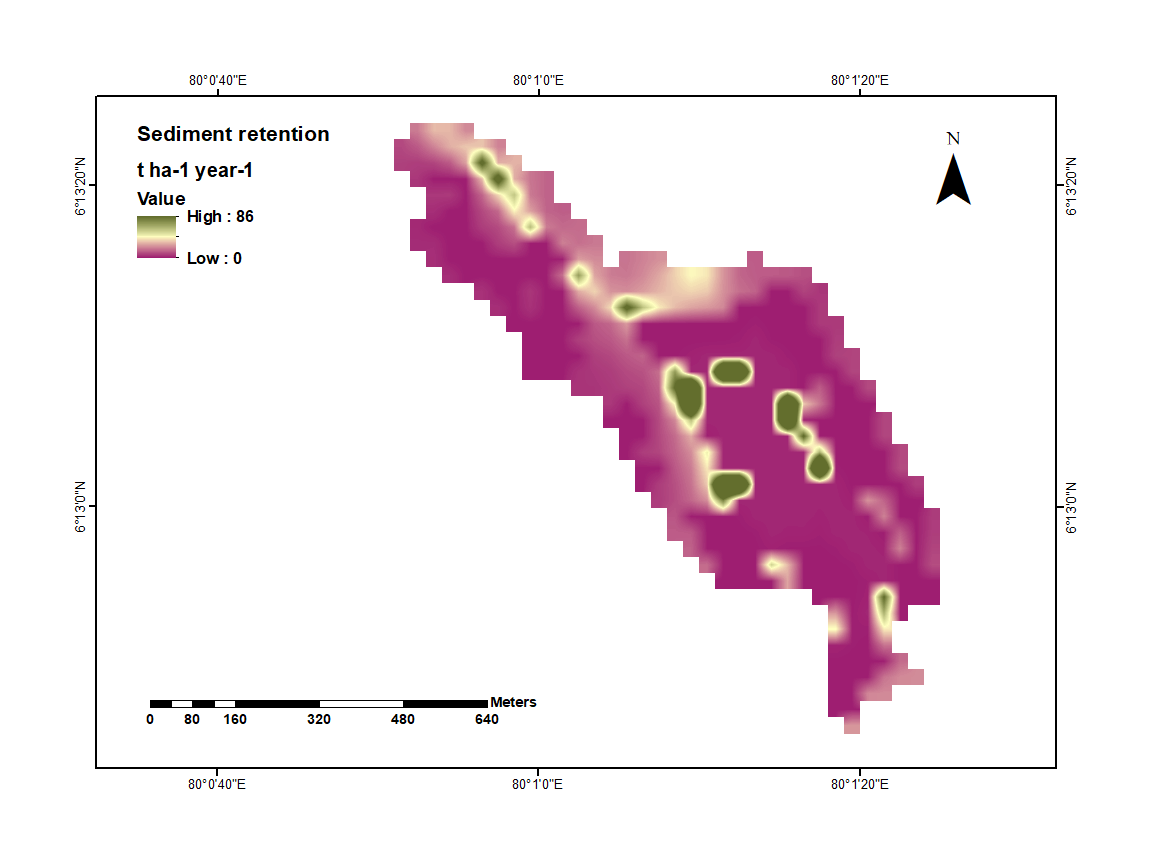 Sediment export map for 2070-2099
Sediment retention map for 2001-2021
Sediment export map for 2040-2069
Agricultural Sciences Undergraduate Research Symposium 2023
19
Results and Discussion
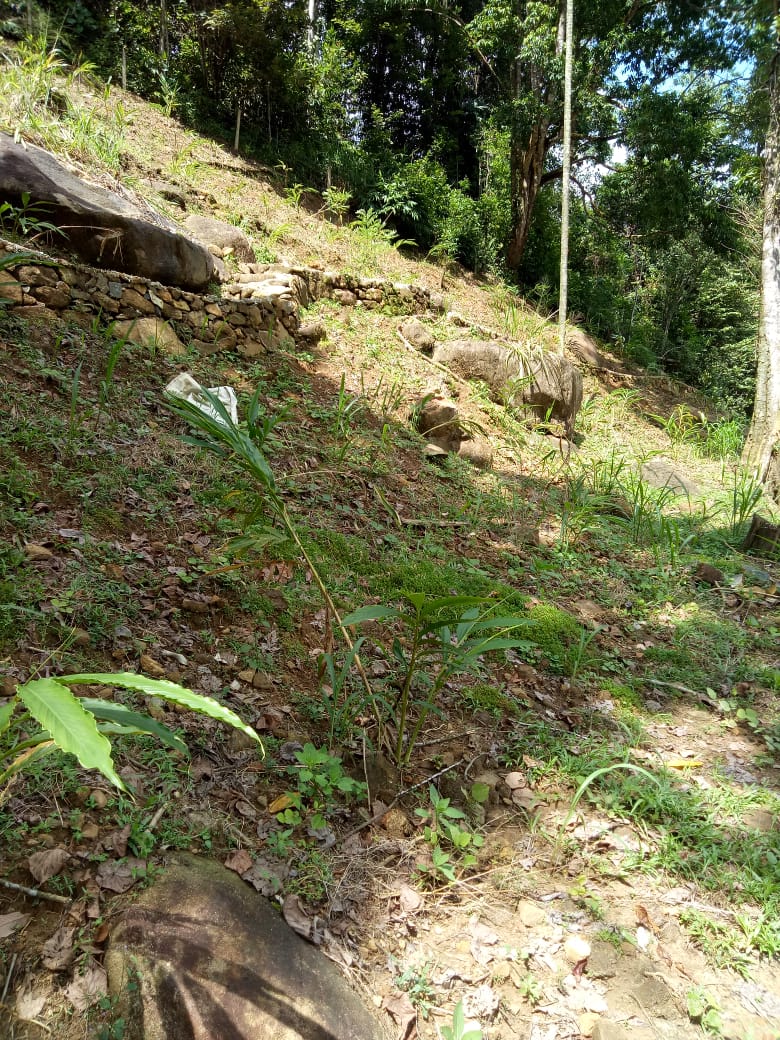 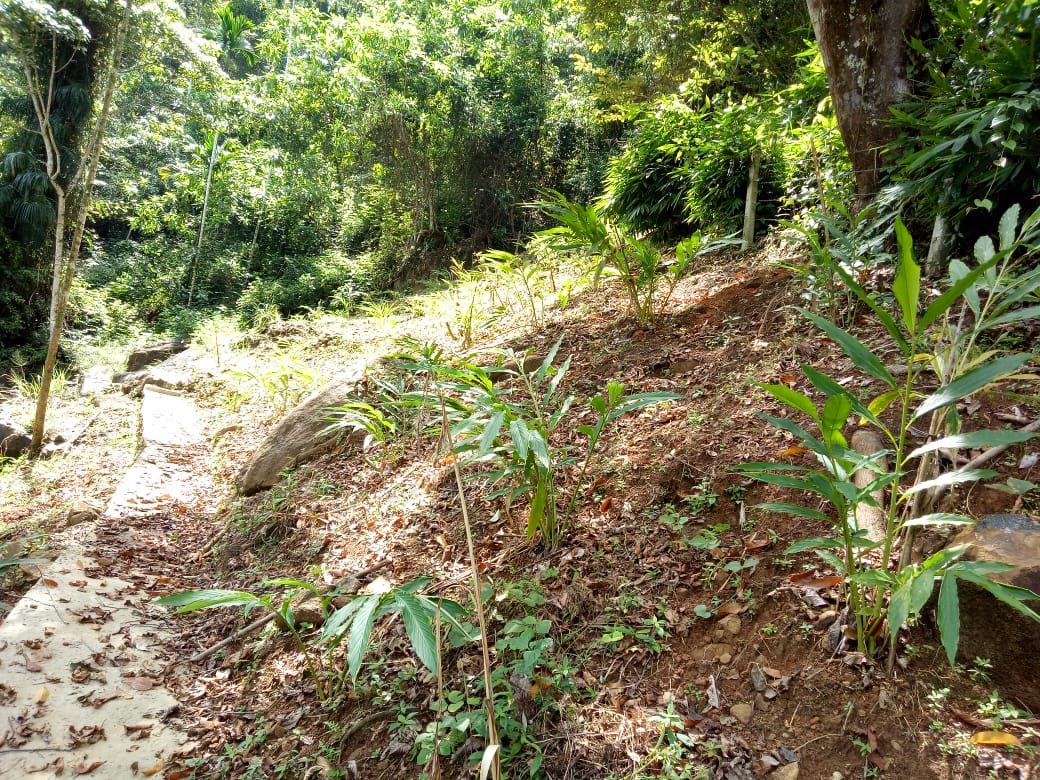 Figure: High slope of the study area
Agricultural Sciences Undergraduate Research Symposium 2023
20
Results and Discussion
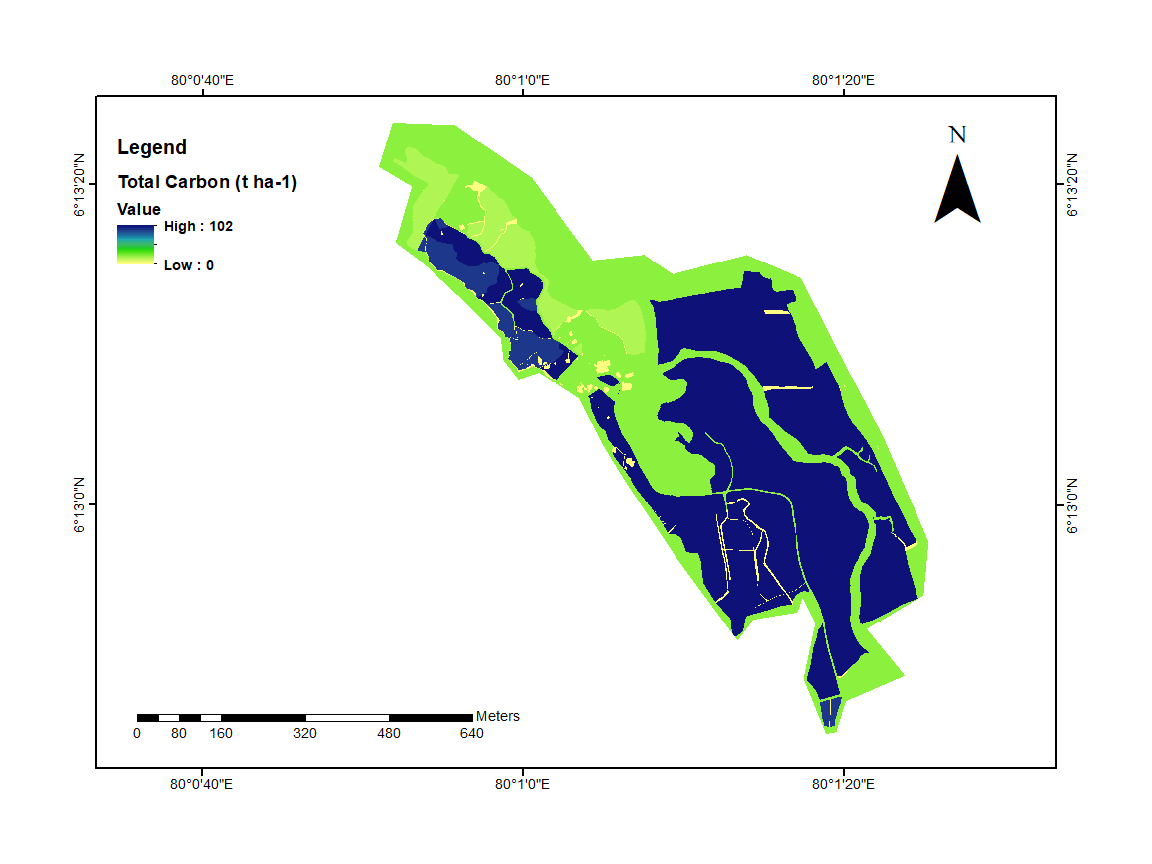 Carbon Storage Assessment
Figure: Total carbon storage in study area
Agricultural Sciences Undergraduate Research Symposium 2023
21
Results and Discussion
1. Above Ground Biomass
2. Below Ground Biomass
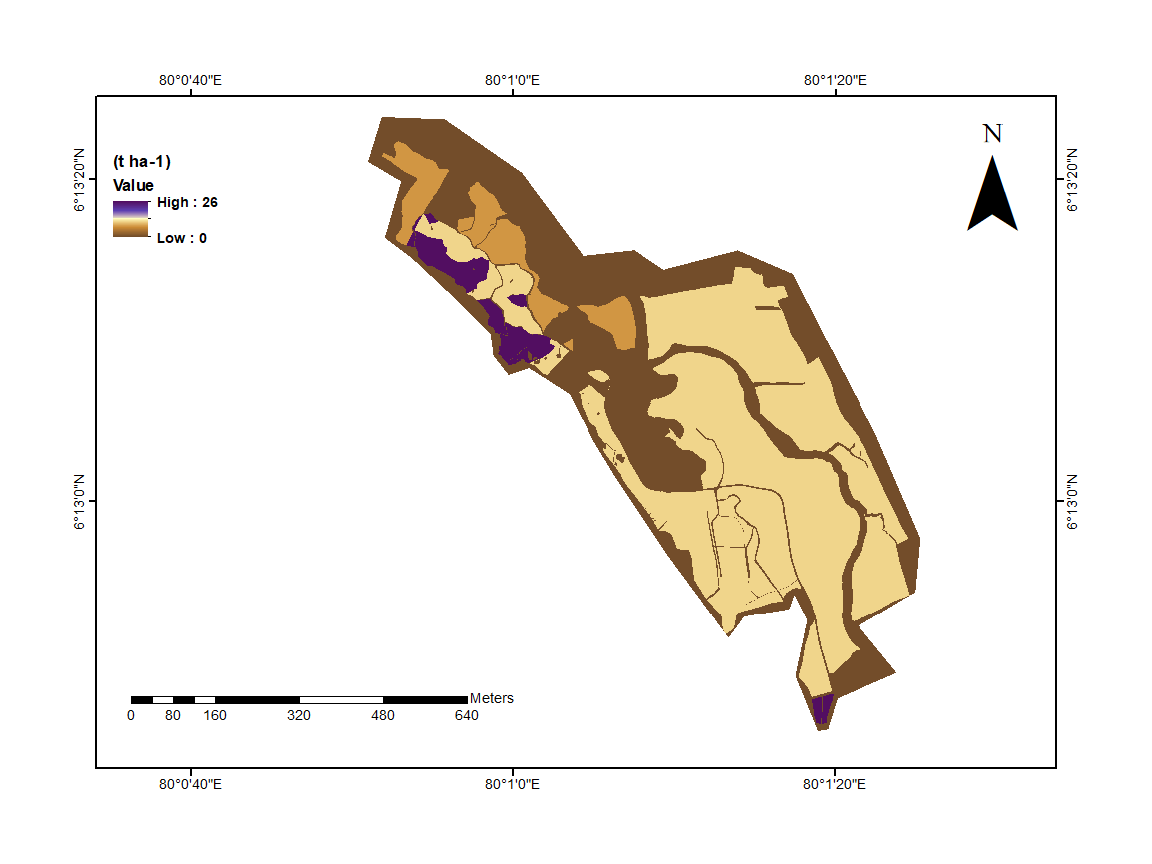 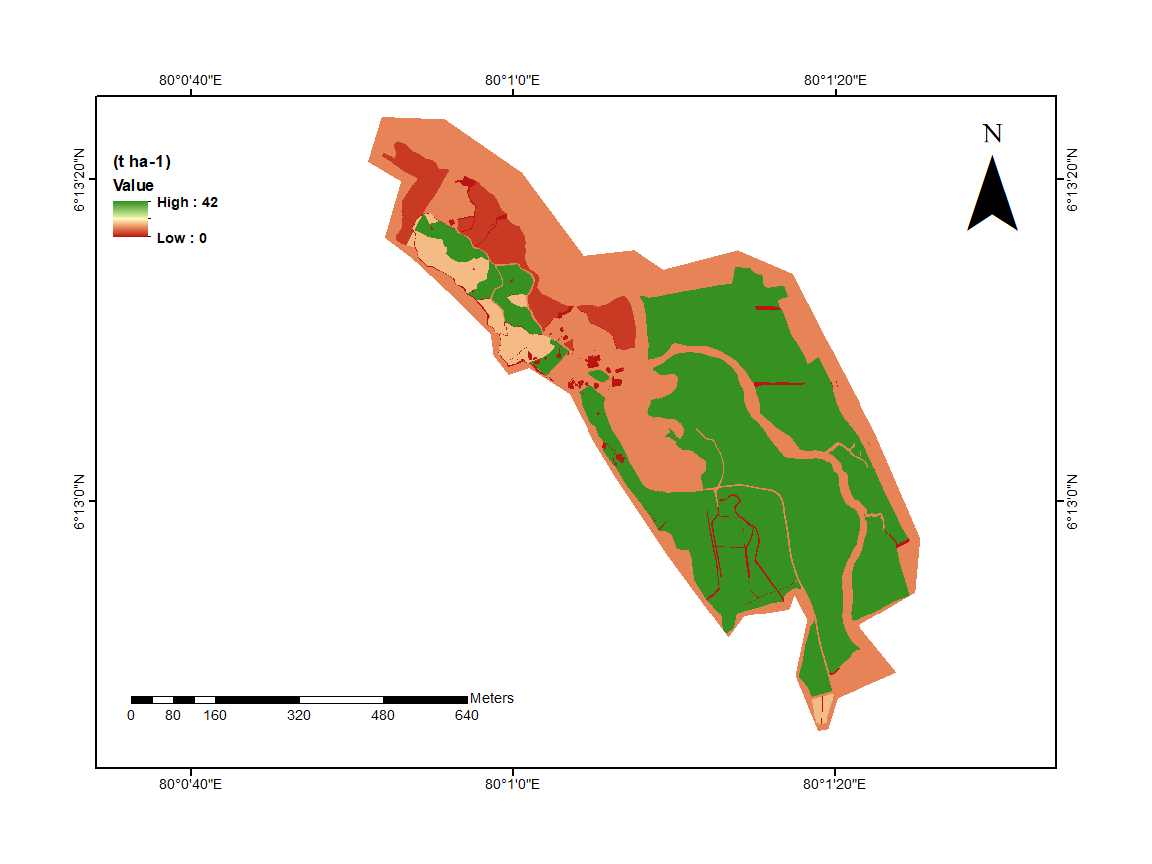 Figure: Above ground biomass (25 t ha-1 )
Figure: Below ground biomass (19 t ha-1 )
Agricultural Sciences Undergraduate Research Symposium 2023
22
Results and Discussion
3. Soil Organic Matter
4. Dead Organic Matter
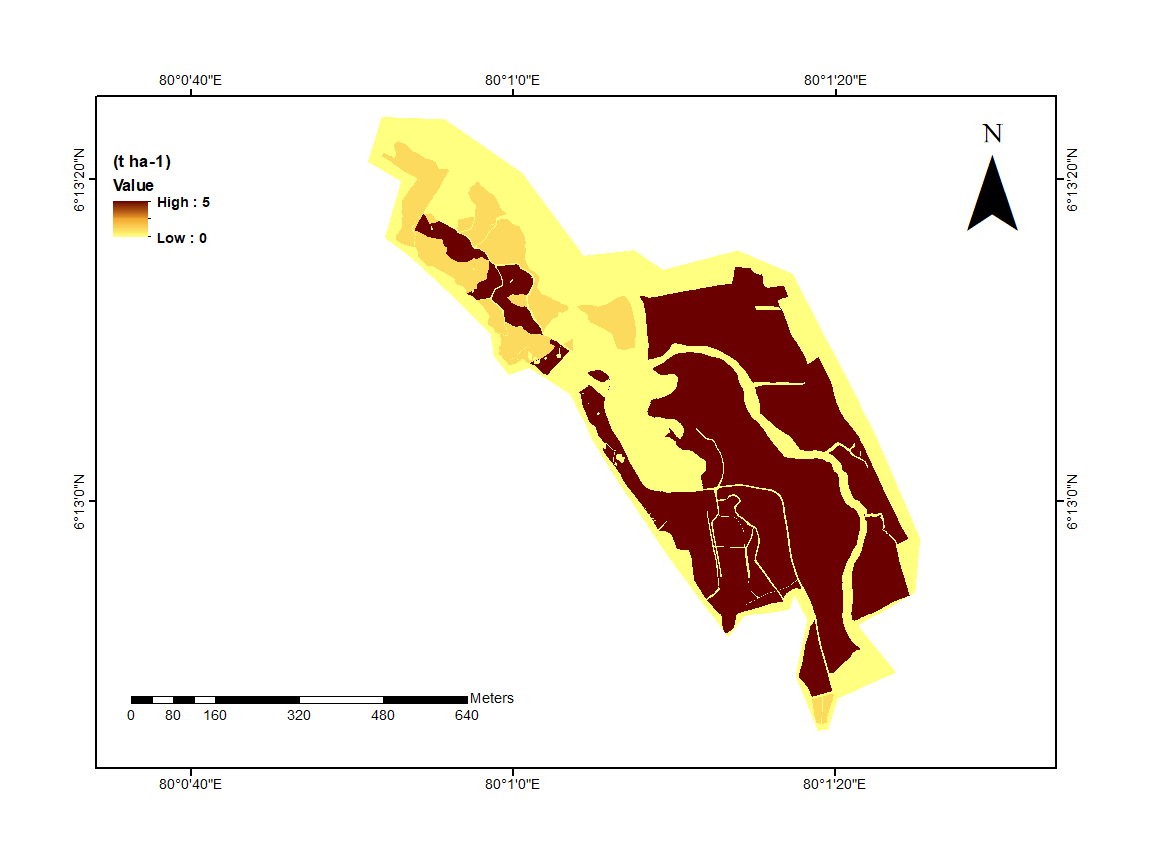 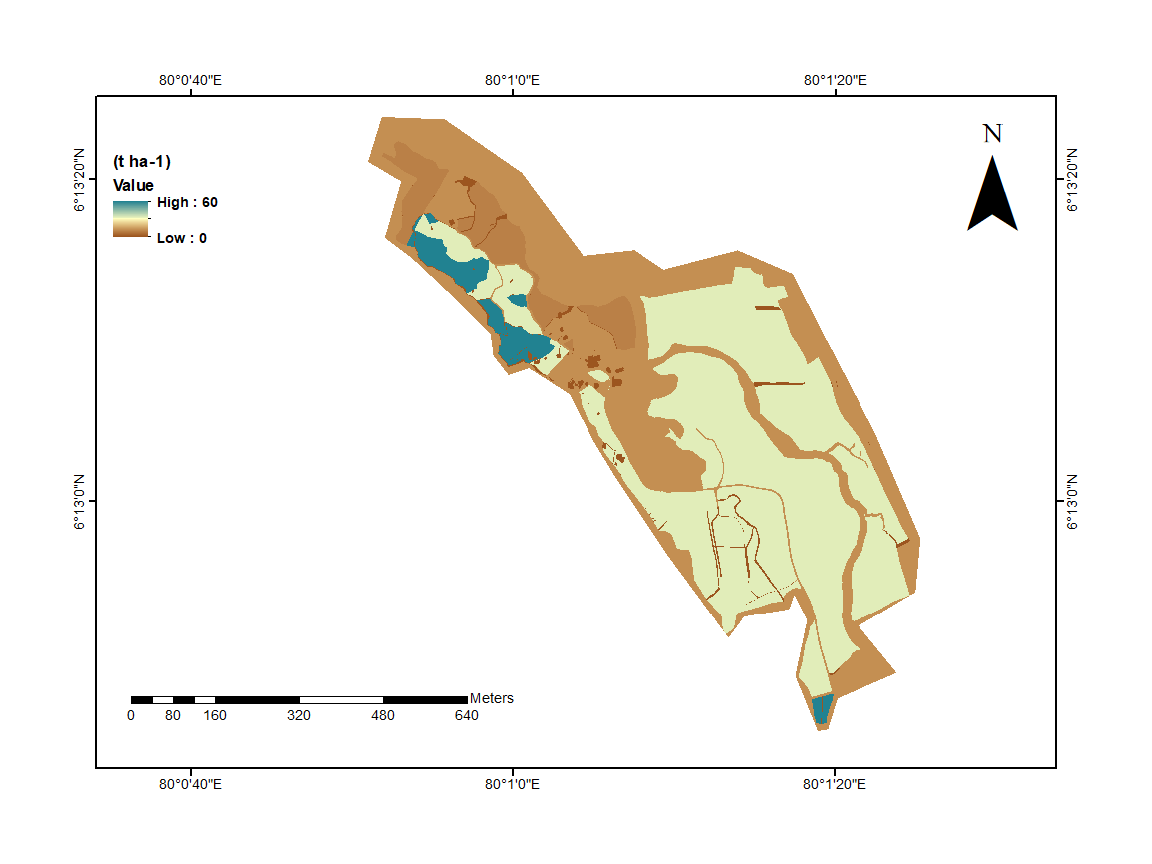 Figure: Soil organic matter (14 t ha-1 )
Figure: Dead organic matter (2 t ha-1 )
Agricultural Sciences Undergraduate Research Symposium 2023
Agricultural Sciences Undergraduate Research Symposium 2023
23
Conclusion and Recommendations
Total soil loss in the study area for baseline period (10 t ha-1), mid-century (8 t ha-1) end-century (8 t ha-1) can be categorized under medium soil erosion
Compared to the mid and end century, the research area experienced greater rainfall during the baseline period. So, compared to the other two periods, it can result in a higher average soil loss during the baseline period.
The total carbon storage of the study area is 60 t ha-1
Aboveground biomass is the dominant source of carbon among the main carbon pools according to the obtained carbon storage maps.
Agricultural Sciences Undergraduate Research Symposium 2023
24
Suggestions
Design conservation plans and management practices to reduce soil erosion
Further studies could be done using InVEST Water Yield Model (AWY) to estimate the relative contribution of water from different parts of the estate
Company could prepare a database with maps, results and descriptive statics of the study for future assessments
The company could use the output maps as monitoring tool for field observation
25
References
Gunawan, G., Sutjiningsih, D., Soeryantono, H., Sulistioweni, W., 2013. Soil erosion estimation base on gis and remote sensing for supporting integrated water resources conservation management. Int. J. Technol. 4, 147–156.
    https://doi.org/10.14716/ijtech.v4i2.110 
Kumarasiri, A.D.T.N., Udayakumara, E.P.N., Jayawardana, J.M.C.K., 2021. Impacts of soil erosion and forest quality on water quality in Samanalawewa watershed, Sri Lanka. Model. Earth Syst. Environ. 8, 529–544. https://doi.org/10.1007/s40808-021-01082-y
Piyathilake, I.D.U.H., Sumudumali, R.G.I., Udayakumara, E.P.N., Ranaweera, L. V, Jayawardana, J.M.C.K., Gunatilake, S.K., 2021a. Modeling predictive assessment of soil erosion related hazards at the Uva province in Sri Lanka. Model. Earth Syst. Environ. https://doi.org/10.1007/s40808-020-00944-1
Perera, K.H.K., Udeshani, W.A.C., Piyathilake, I.D.U.H., Wimalasiri, G.E.M., Kadupitiya, H.K., Udayakumara, E.P.N., Gunatilake, S.K., 2020. Assessing soil quality and soil erosion hazards in the Moneragala District, Sri Lanka. SN Appl. Sci. 2. https://doi.org/10.1007/s42452-020-03926-1
Agricultural Sciences Undergraduate Research Symposium 2023
26
Acknowledgement
Prof. Asha S. Karunaratne (Internal Supervisor), Dean of Faculty of Agricultural Sciences , Sabaragamuwa University of Sri Lanka
Dr. Eranga M. Wimalasiri (Co supervisor), Module Coordinator, Agri Environmental Resource Management, Department of  Export Agriculture, Faculty of Agricultural Sciences , Sabaragamuwa University of Sri Lanka
Mr. Samantha Liyanage (External supervisor), Director, Ceylon Orchard Agro (Pvt) Ltd, Ginganga estate, Udugama
Ms. Ovini Dissanayake, (Lecturer) Department of  Export Agriculture, Faculty of Agricultural Sciences , Sabaragamuwa University of Sri Lanka
27
Thank You!
28
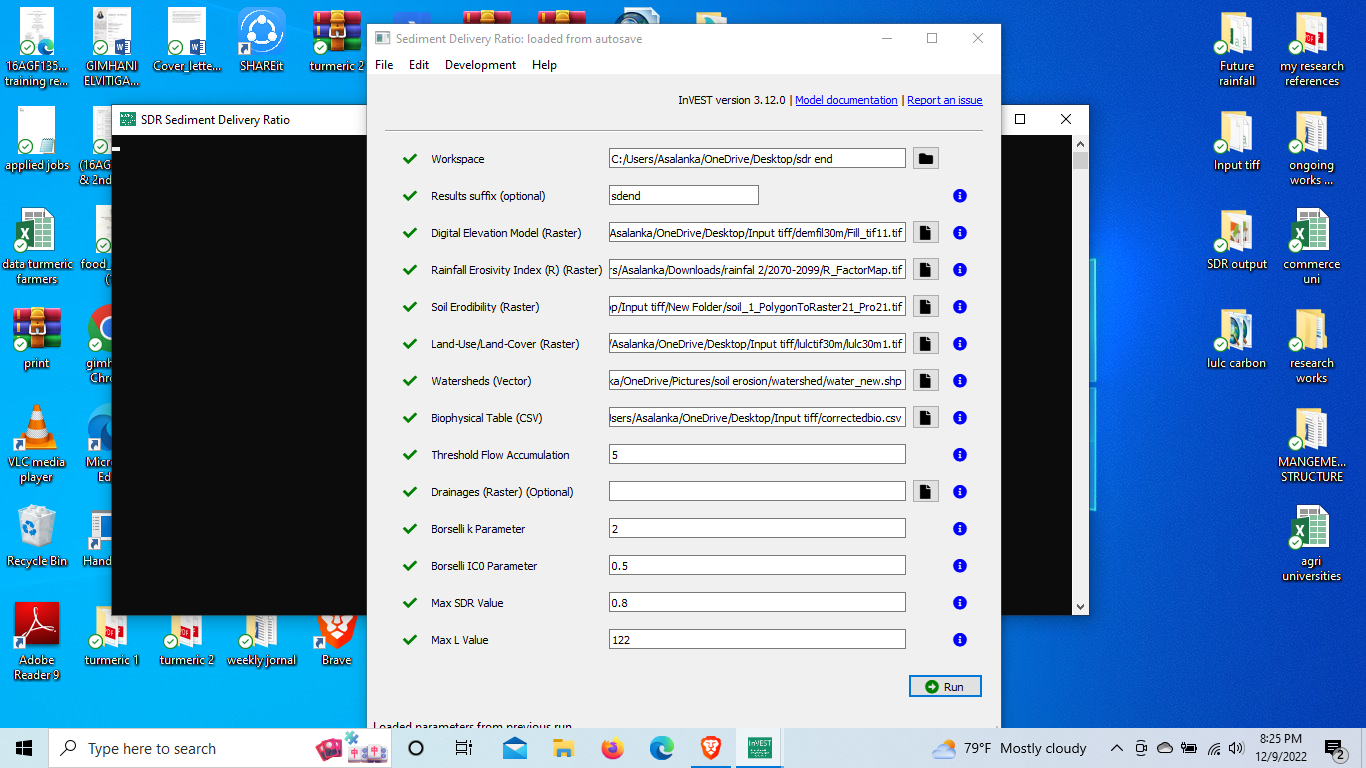 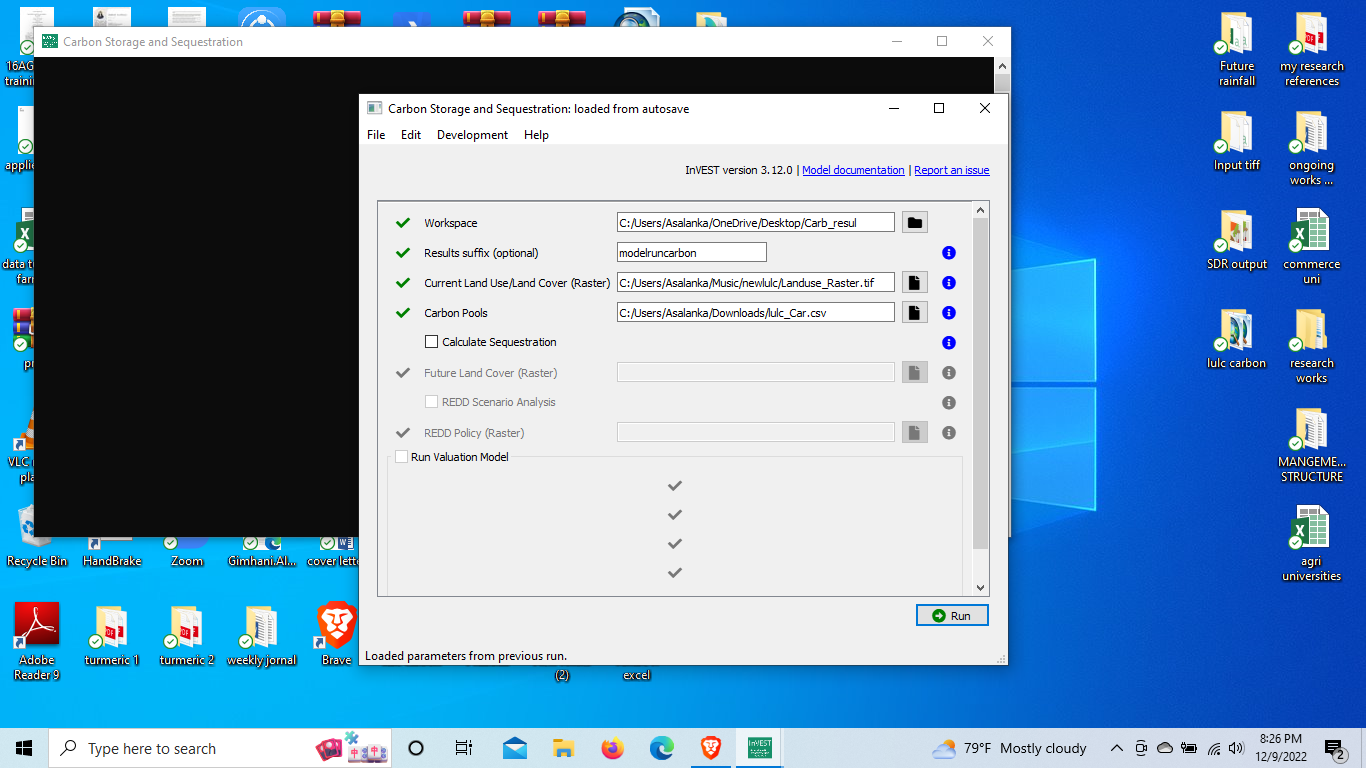 Figure: InVEST Carbon model running interface
Figure: InVEST SDR model running interface
29
Assessment of Soil Erosion
A  = Annual soil loss (t (ha yr)−1)
R  = Rainfall erosivity factor (MJ mm (ha hr yr)−1) 
K  = Soil erodibility factor (t ha hr (MJ ha mm) −1) 
LS = Slope length-gradient factor (unitless) 
C  = Cover management factor (unitless) 
P  = Support practice factor (unitless)
A = R × K × LS × C × P
30
Erosion intensity class
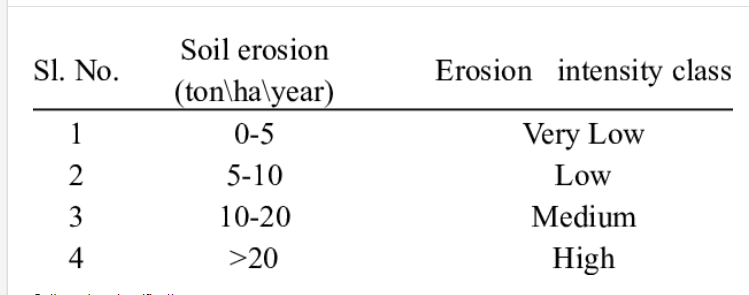 Sharma et al., 2010
31
Mean Annual Rainfall
Baseline         2001-2021
Mid-century  2040-2069
End-century  2070-2099
Figure: Mean annual rainfall of the study area
32
Field based method vs. Modelling approach
Assessment of Soil Erosion and Carbon Storage
Field Based Methods
Modelling Approach
Labor intensive
Time consuming
Low data accessibility
Low reliability
High degree of flexibility 
Time saving
Data accessibility
Convenient & inexpensive
Comparability of results
33